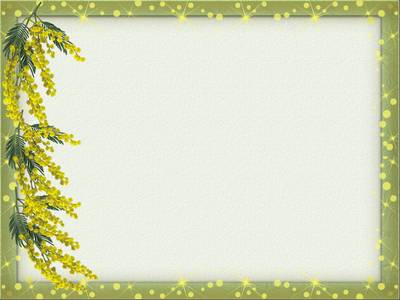 «ПРАЗДНИК 8 МАРТА»
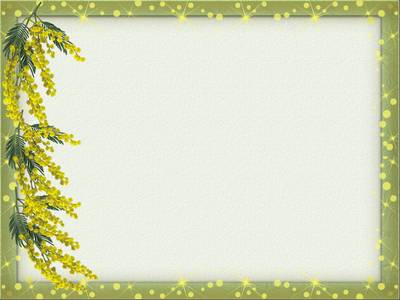 Ответь на вопрос: «Почему в этот день поздравляют мам и бабушек?»
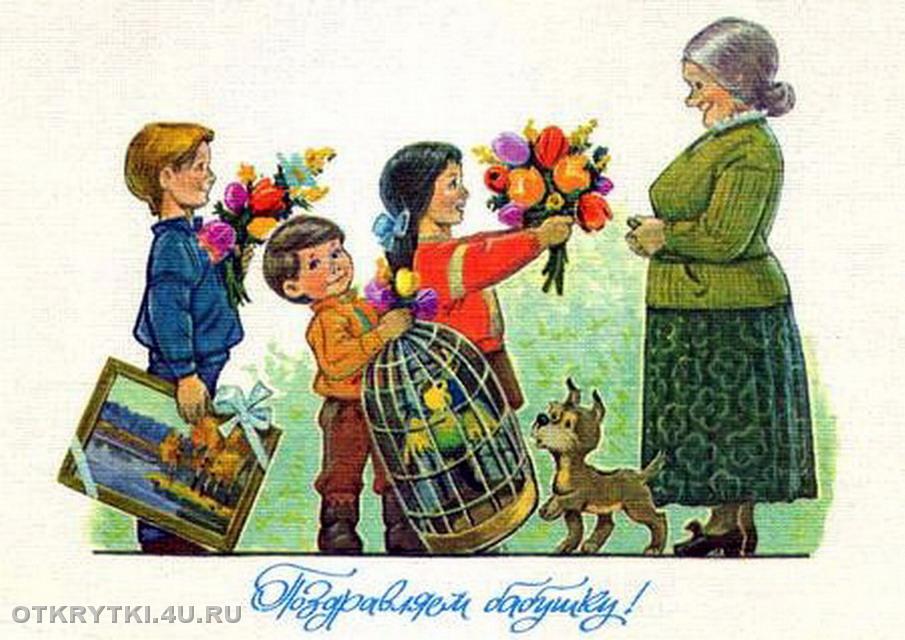 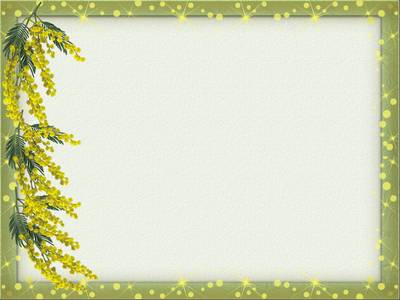 Игра «Подбери слова» - упражнение в подборе прилагательных к именам существительным.	                                                                Мама (какая?) – добрая, заботливая, красивая, ласковая, ………… 
Бабушка (какая?) - …, …, …, …, … .		                                     Сестра (какая?) - …, …, …, .., …, … .		                                      Тётя (какая?) - …, …, …, …, … .
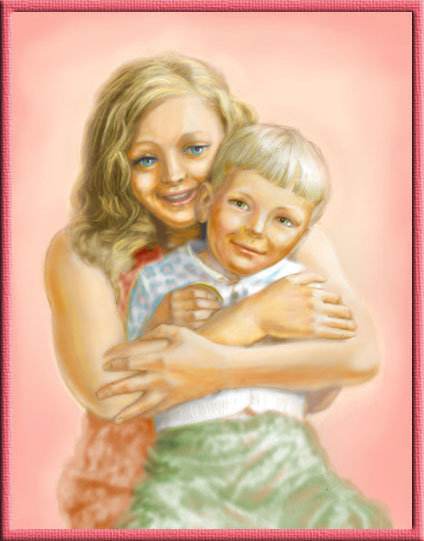 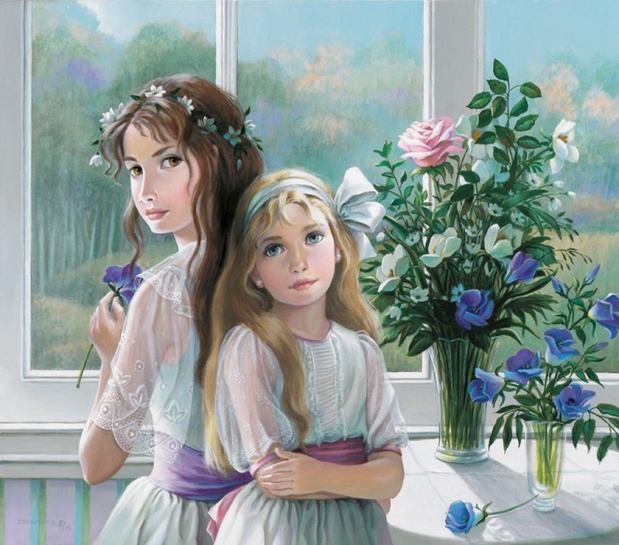 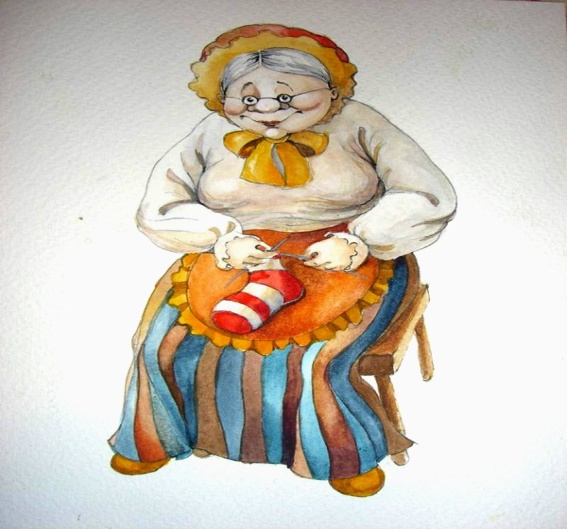 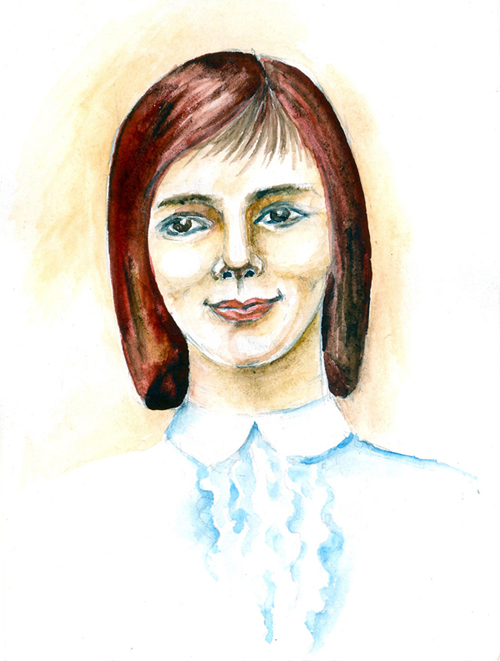 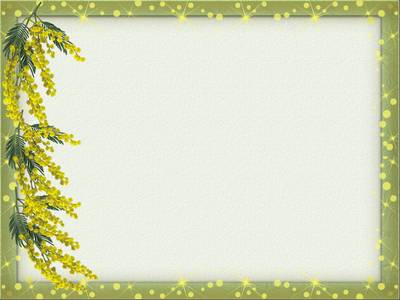 Игра «Чей? Чья? Чьи?» - упражнение в образовании притяжательных прилагательных.			 
Сумка мамы (чья?) мамина. 
Телефон (чей?) …… .
 Туфли (чьи?) …… .					 
Кофта бабушки (чья?) бабушкина. 
Халат (чей?) …… . 
Тапочки (чьи?) …….. .
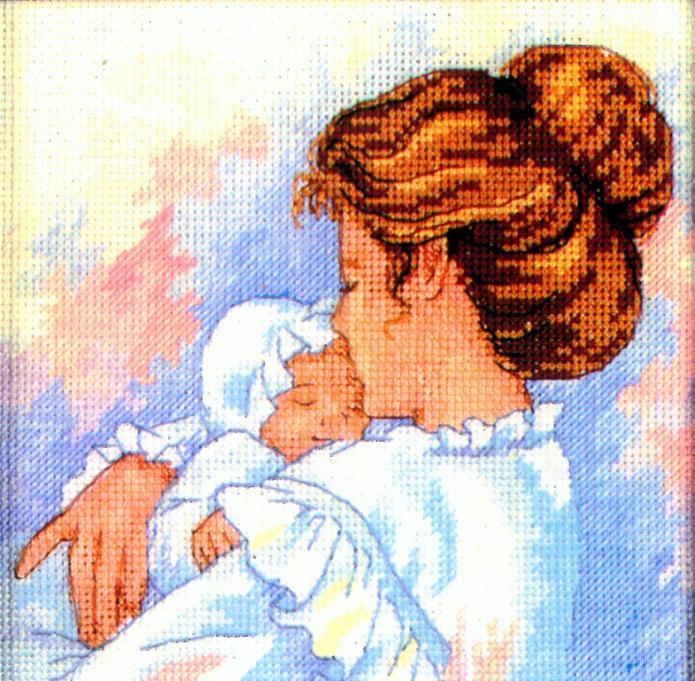 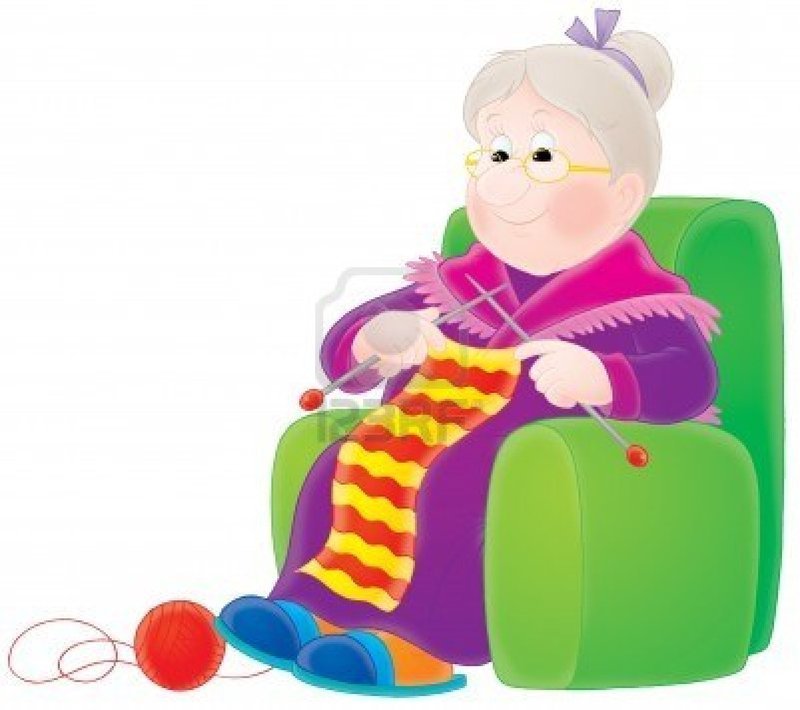 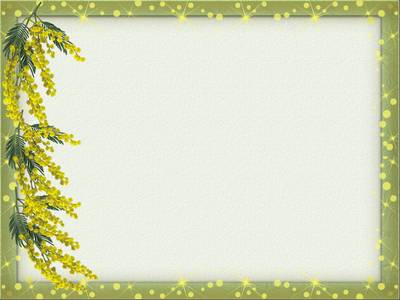 Игра «Родные слова» - упражнение в подборе родственных слов.

Мама – мамочка, мамуля, …, …, … .		                                     Бабушка – бабуля, …, …, … .
Сестра – сестричка, …, … .
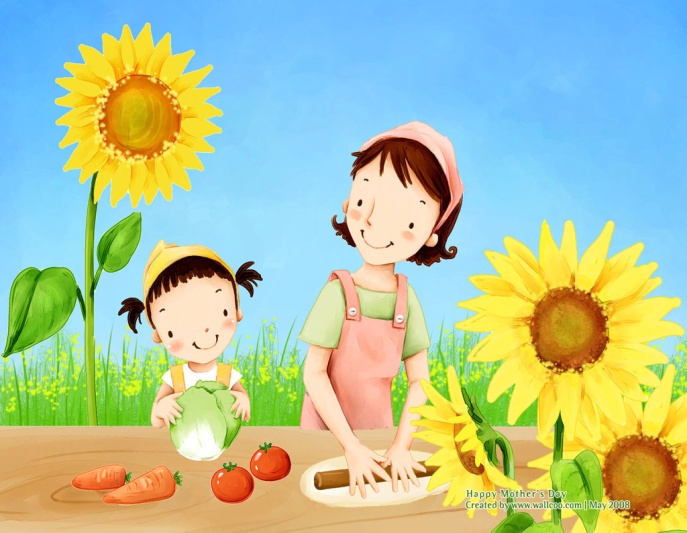 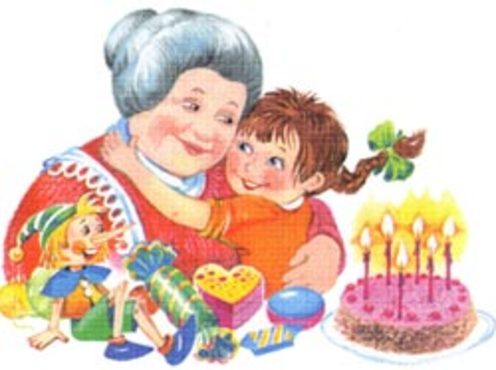 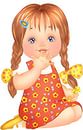 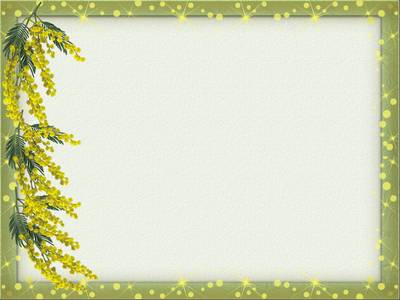 Игра «Помощник» - изменение глаголов по временам.                              

Я мою пол. Я буду мыть пол. Я вымыл пол.		                    Я стираю белье. ……….. . ………….. .	 	                                      Я подметаю пол. …… . ……….. .				                           Я мою посуду. ………. . ………….. .
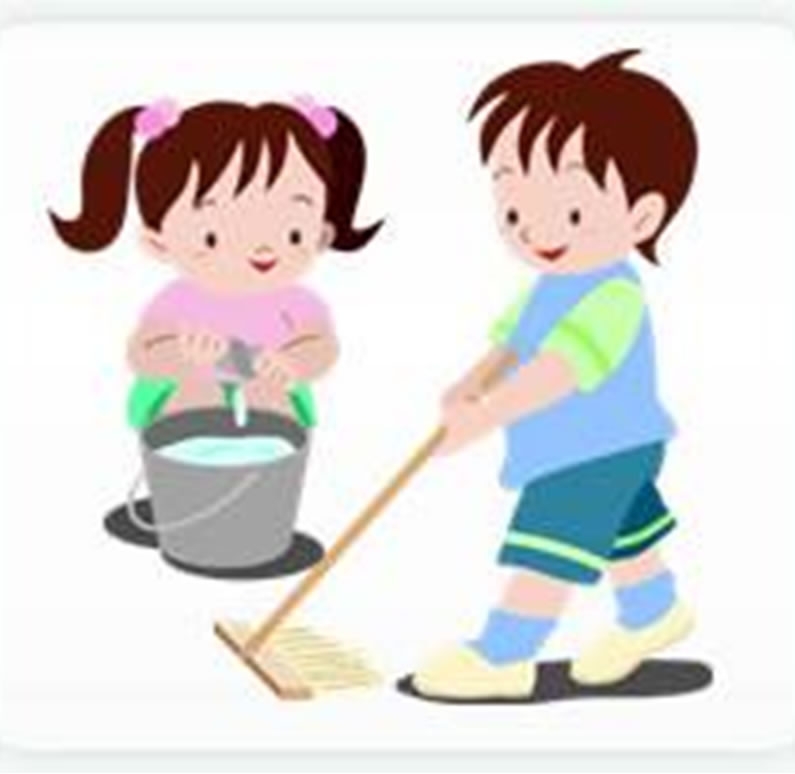 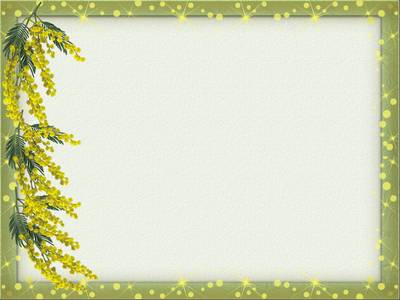 Составить рассказ о маме   (4-6 предложений).
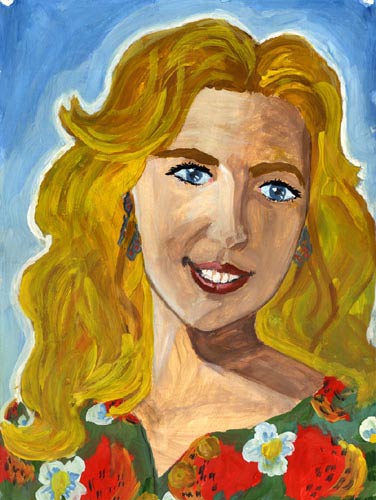 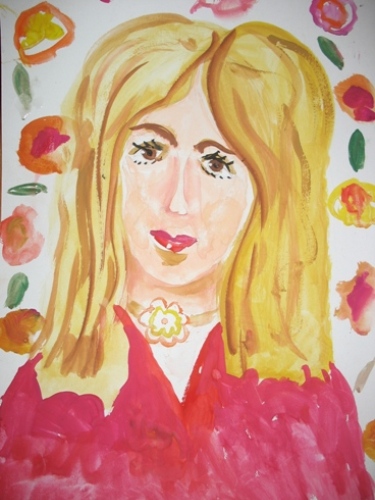